Introduction
and
Favorites
2 true
1 lie
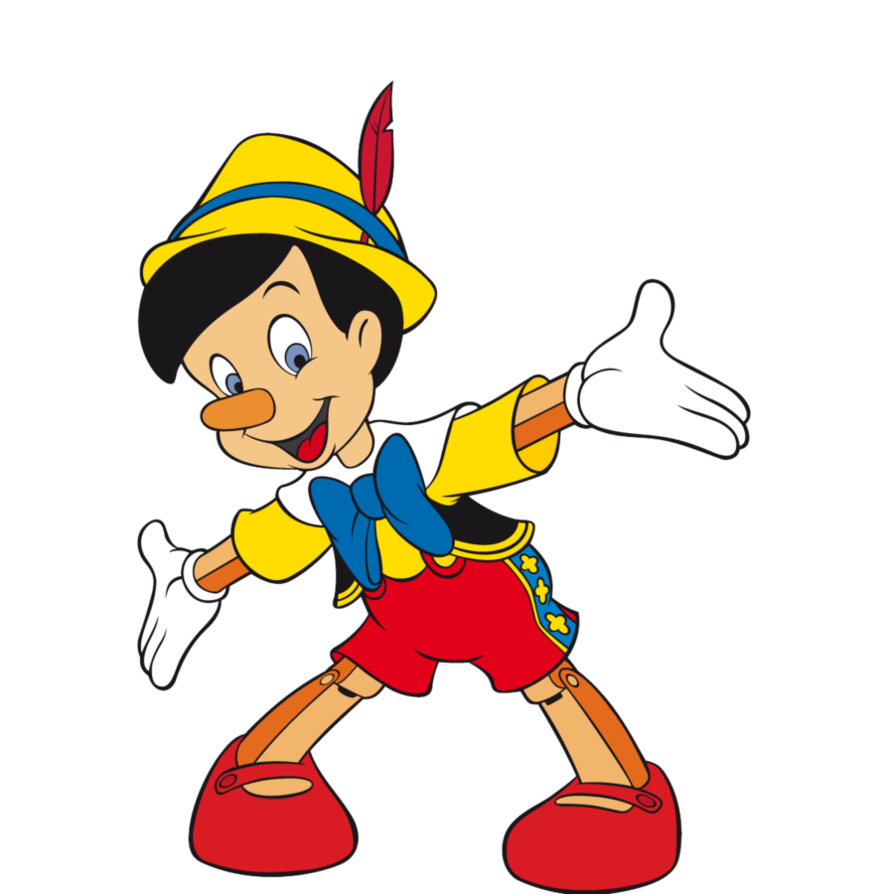 Which is the lie?
I am 50 years old.
I have a car.
I like cycling.
Which is the lie?
I was on TV.
I worked at a school in Hawaii.
I can speak Spanish.
ELLEN
Which is the lie?
I like to read webtoons.
My favorite sport is baseball.
I have two sons.
Jenny
Introduction
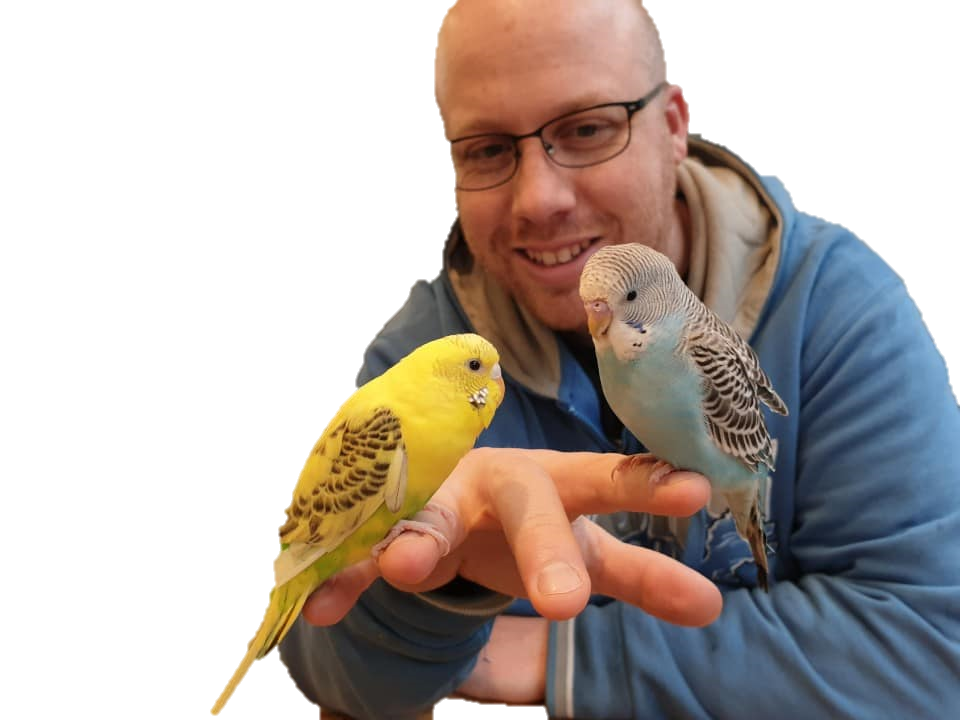 About me:
My name is Tim.
I’m 38 years old.
I live in Gongju.
I go to COEILI.
I’m in grade ∞.
About me:
My name is ________.
I’m ____ years old.
I live in _________.
I go to _________ Elementary School.
I’m in grade ____.
Favorites
BINGO
Phrases:
What is your favorite _______?
What is your favorite _______?
My favorite _______ is ________.
My favorite _______ is ________.
Practice:
What is your favorite color?
My favorite color is ________.
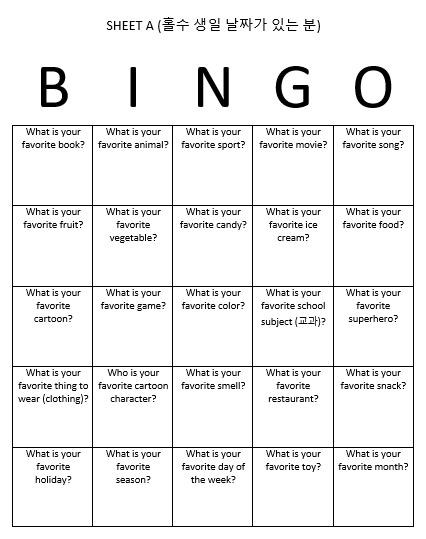 Play:
Choose a question.
Choose a person.
Ask the question.
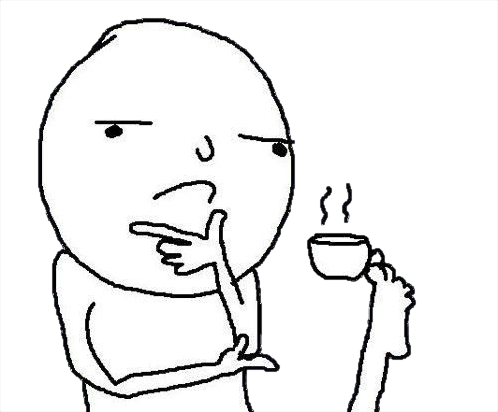 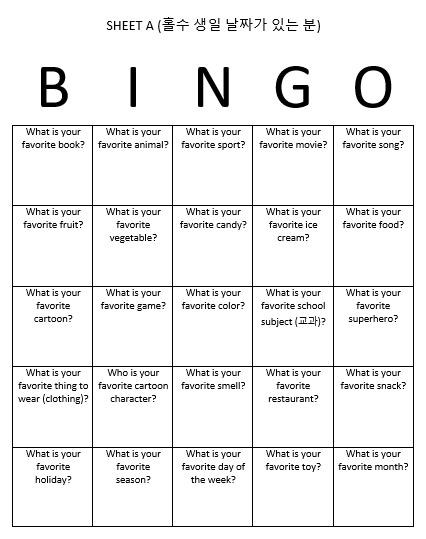 Play:
If you ask or answer the question, mark your paper.
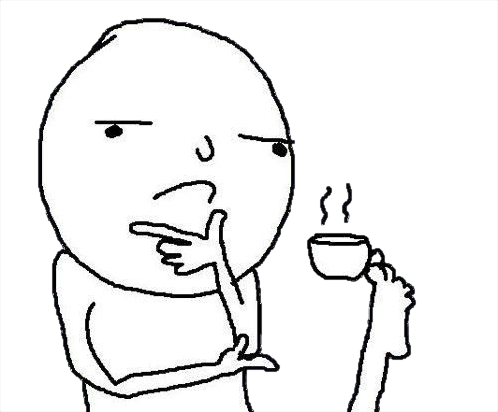 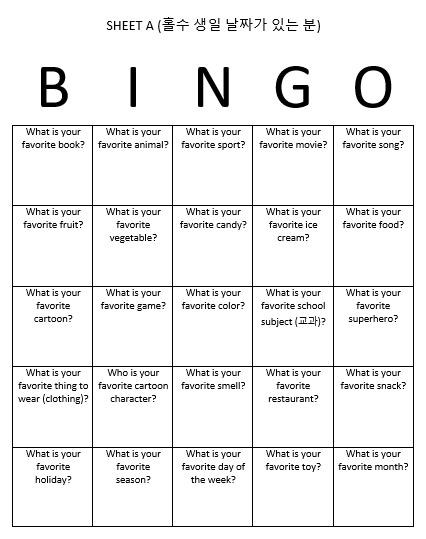 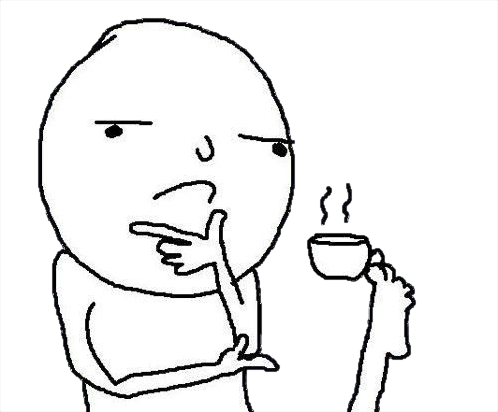